ПАРАД СНЕГОВИКОВВЫСТАВКА РАБОТ
МАДОУ «ДС № 40 г. Челябинска» 
Декабрь 2019
Цели выставки: Создание благоприятной эмоциональной атмосферы в преддверии Нового года;Задачами выставки являются:- повышение эстетического и художественного уровня оформления детского сада в зимний период;- развитие у детей и взрослых творческих способностей, художественного вкуса, желания создавать поделки своими руками;-формирование навыков совместной деятельности детей и родителей (законных представителей);- содействие укреплению сотрудничества ДОУ и семьи.Сроки и место проведения выставкиВыставка проводится с 02 по 27 декабря 2019 г.Участники выставкиВ выставке принимают участие воспитанники и родители (законные представители) ДОУ, всех возрастных групп. Педагоги ДОУ Номинации выставкиВыставка проводится по следующим номинациям:- «Снеговик - Великан»- «Снеговик - Очаровашка»- «Снеговик – Малышка»
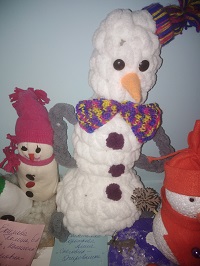 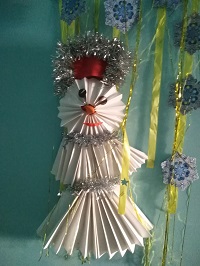 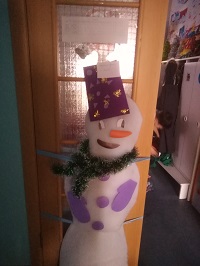 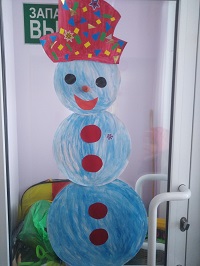 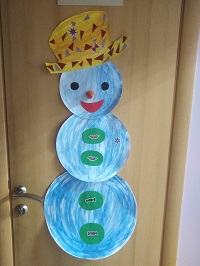 «ПАРАД СНЕГОВИКОВ» номинация «СНЕГОВИК ВЕЛИКАН»
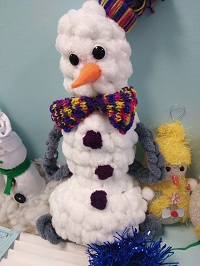 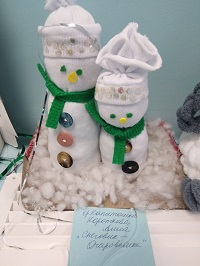 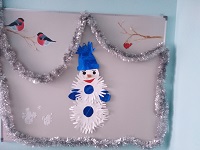 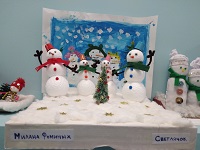 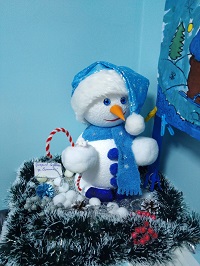 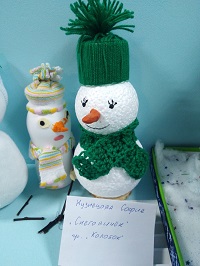 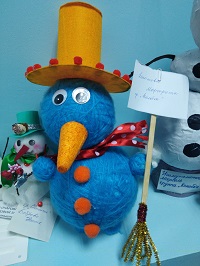 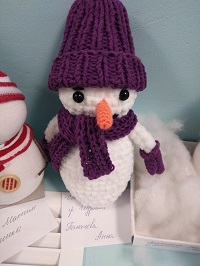 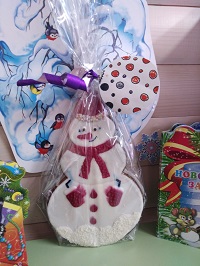 Номинация Снеговик  - очаровашка
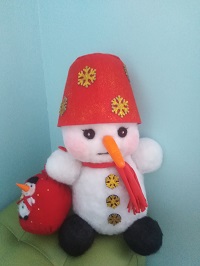 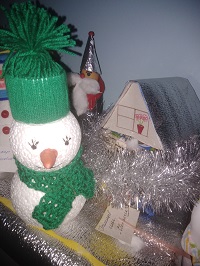 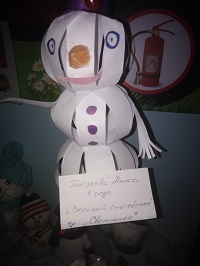 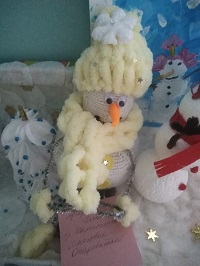 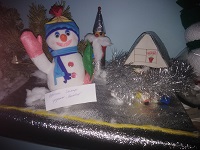 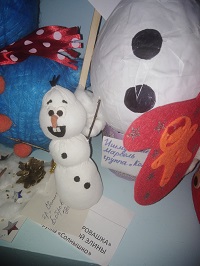 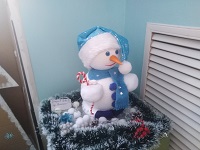 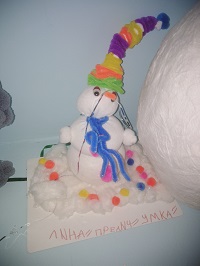 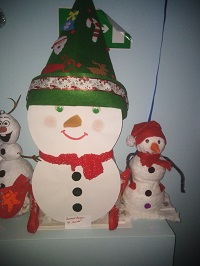 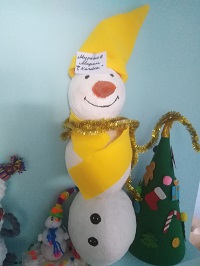 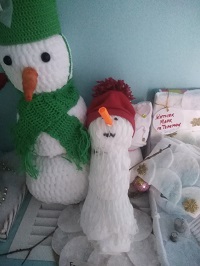 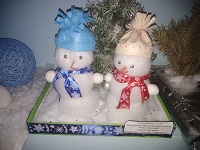 Номинация Снеговик  - очаровашка
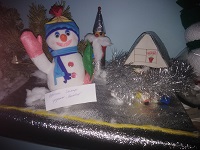 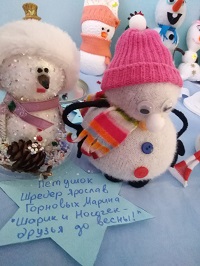 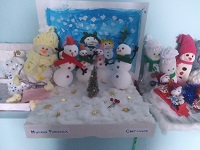 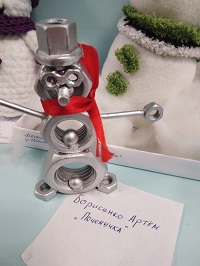 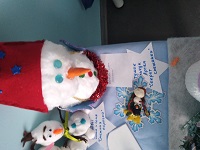 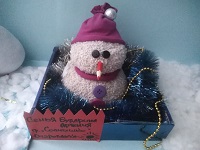 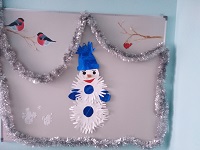 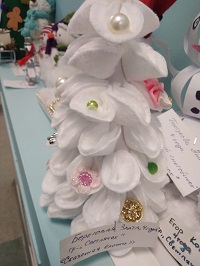 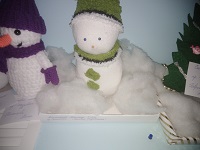 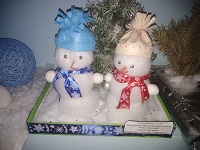 Номинация Снеговик  - очаровашка
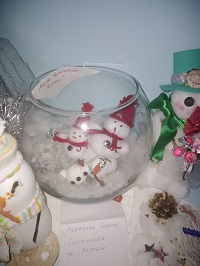 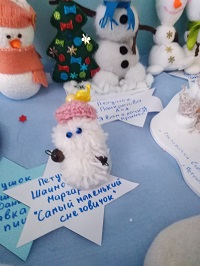 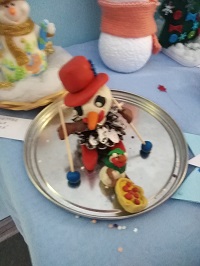 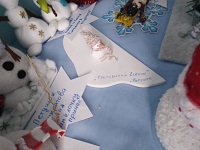 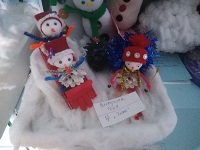 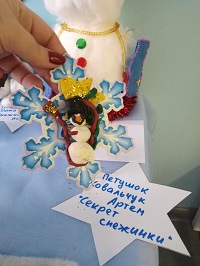 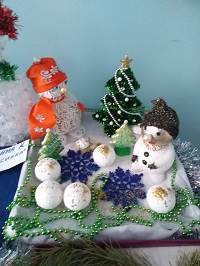 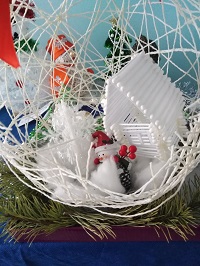 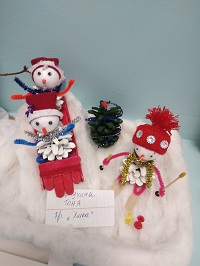 Номинация Снеговик  - малышка